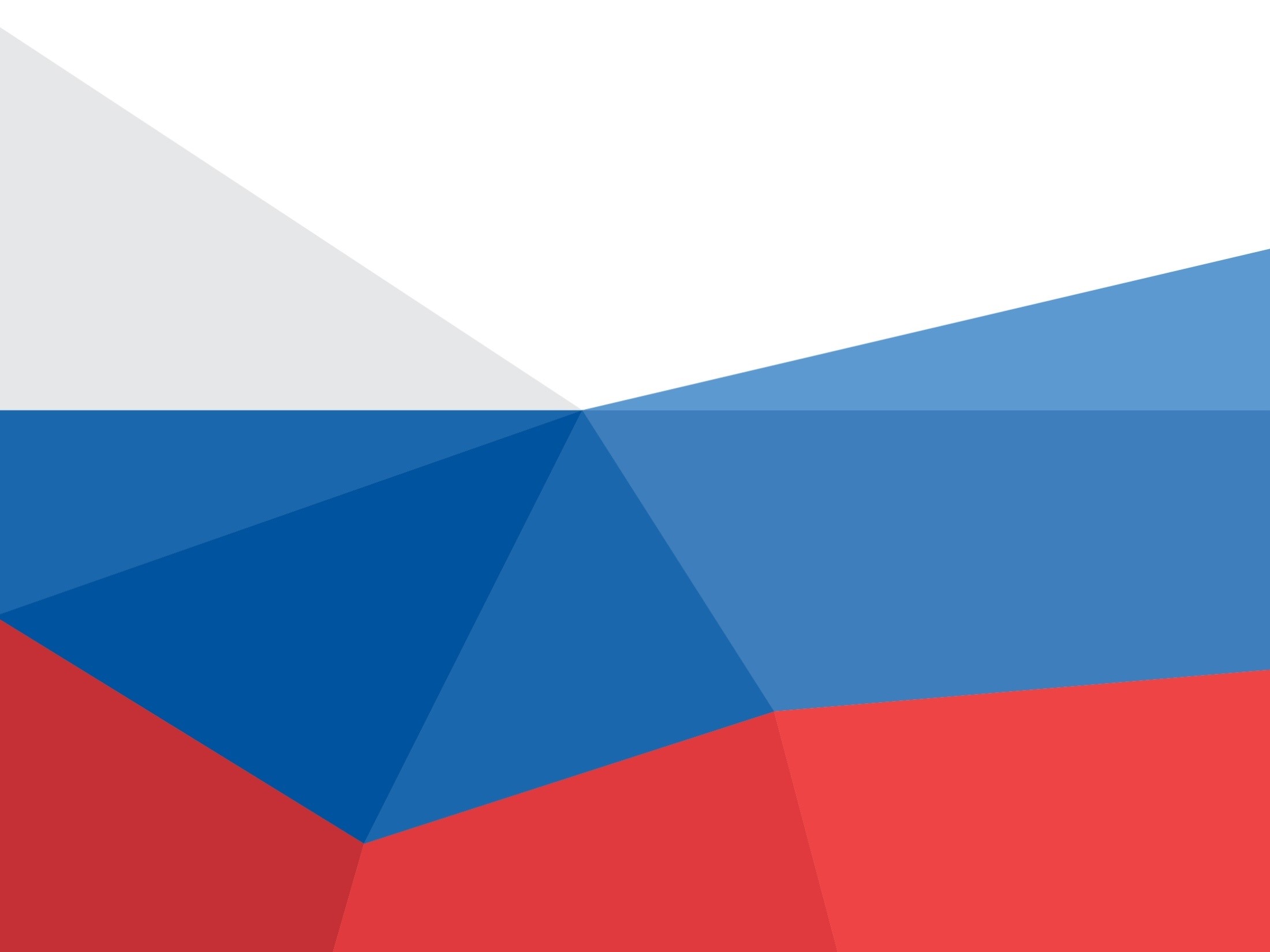 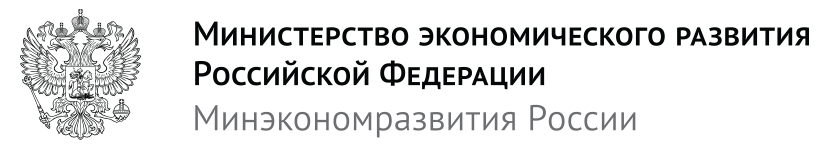 Единый реестр проверок юридических лиц и индивидуальных предпринимателей
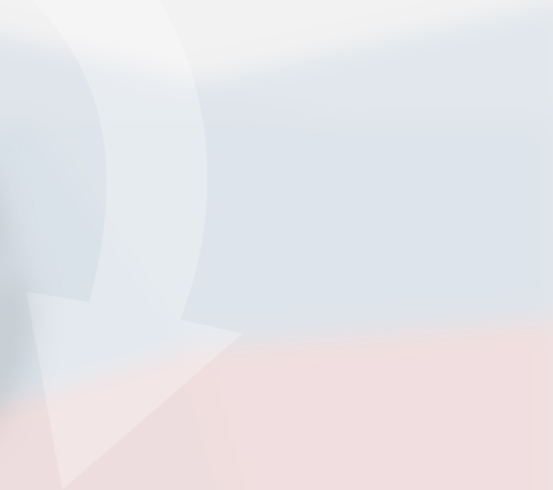 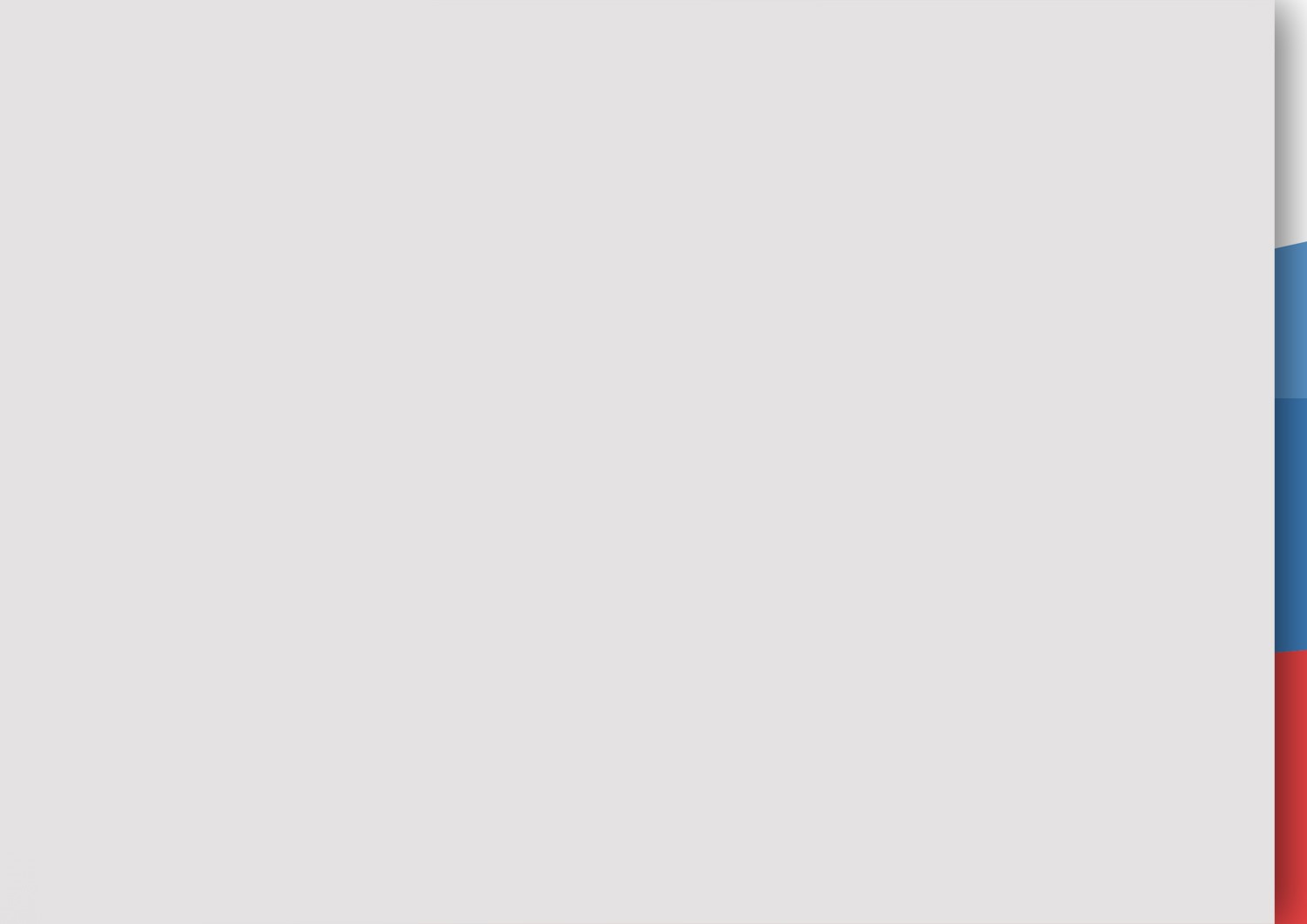 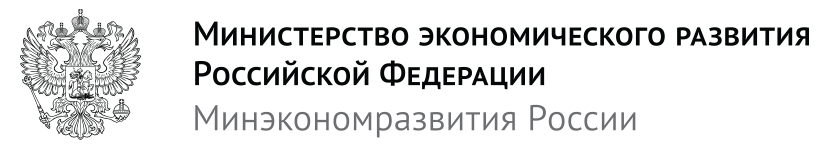 2/8
Правовые основания
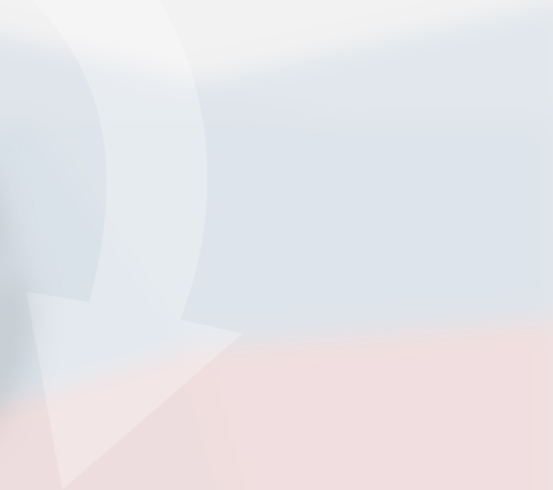 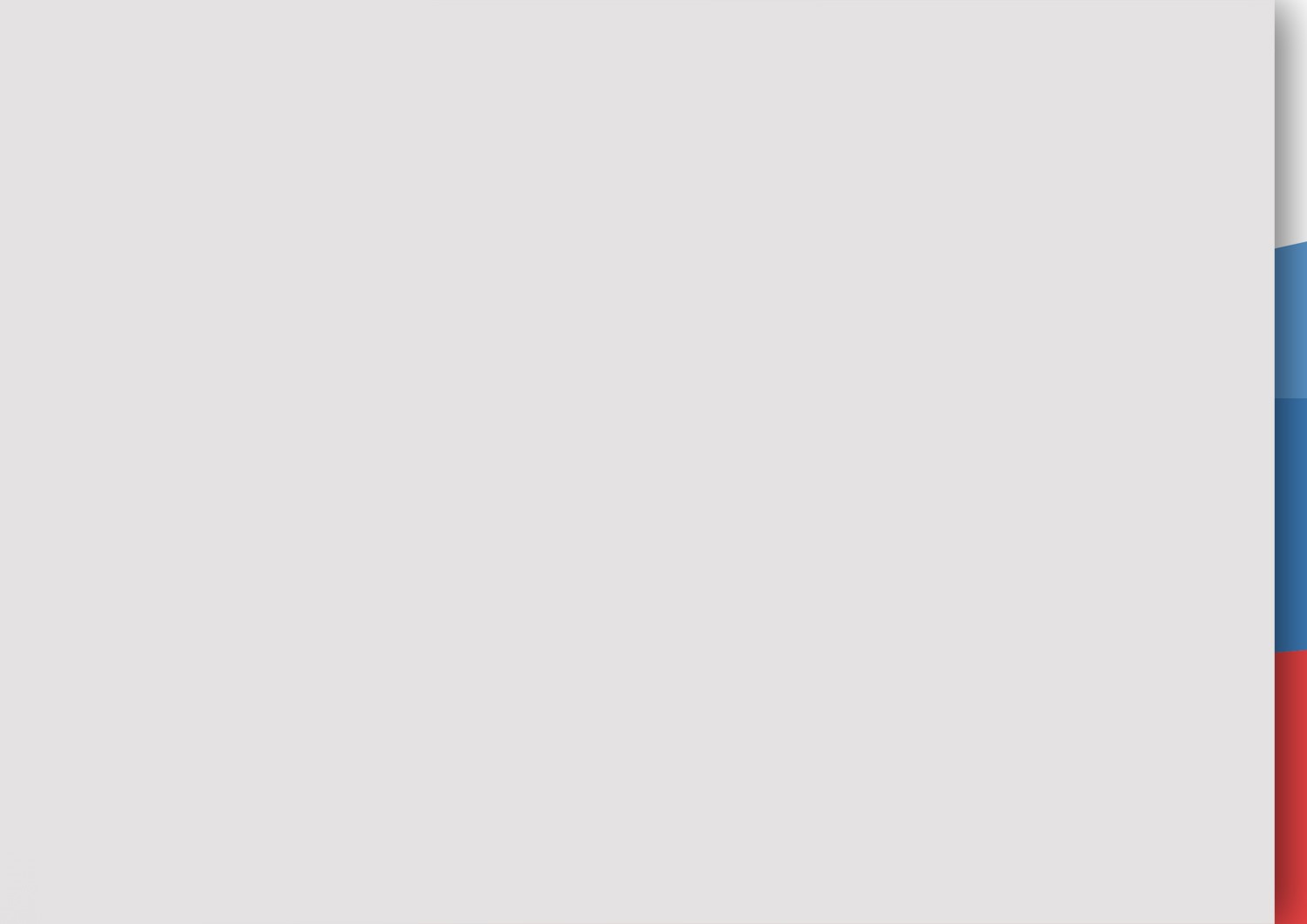 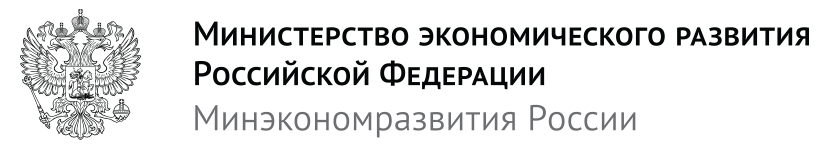 3/8
Единый реестр проверок
В Единый реестр проверок подлежит включению информация о проверках, проводимых в соответствии с:
Федеральным законом от 26 декабря 2008 г. № 294-ФЗ «О защите прав юридических лиц и индивидуальных предпринимателей при осуществлении государственного контроля (надзора) и муниципального контроля»
Другими федеральными законами, устанавливающими особенности организации и проведения проверок
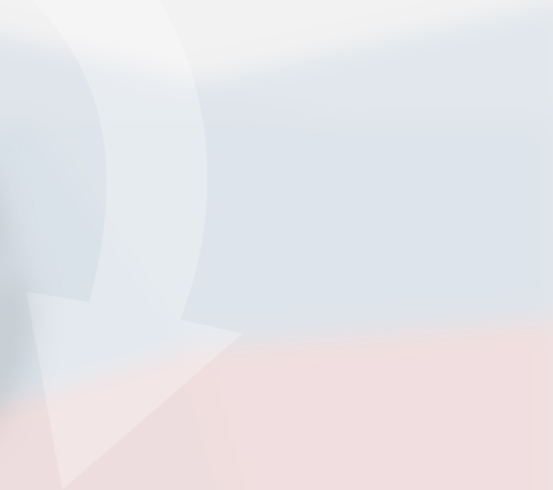 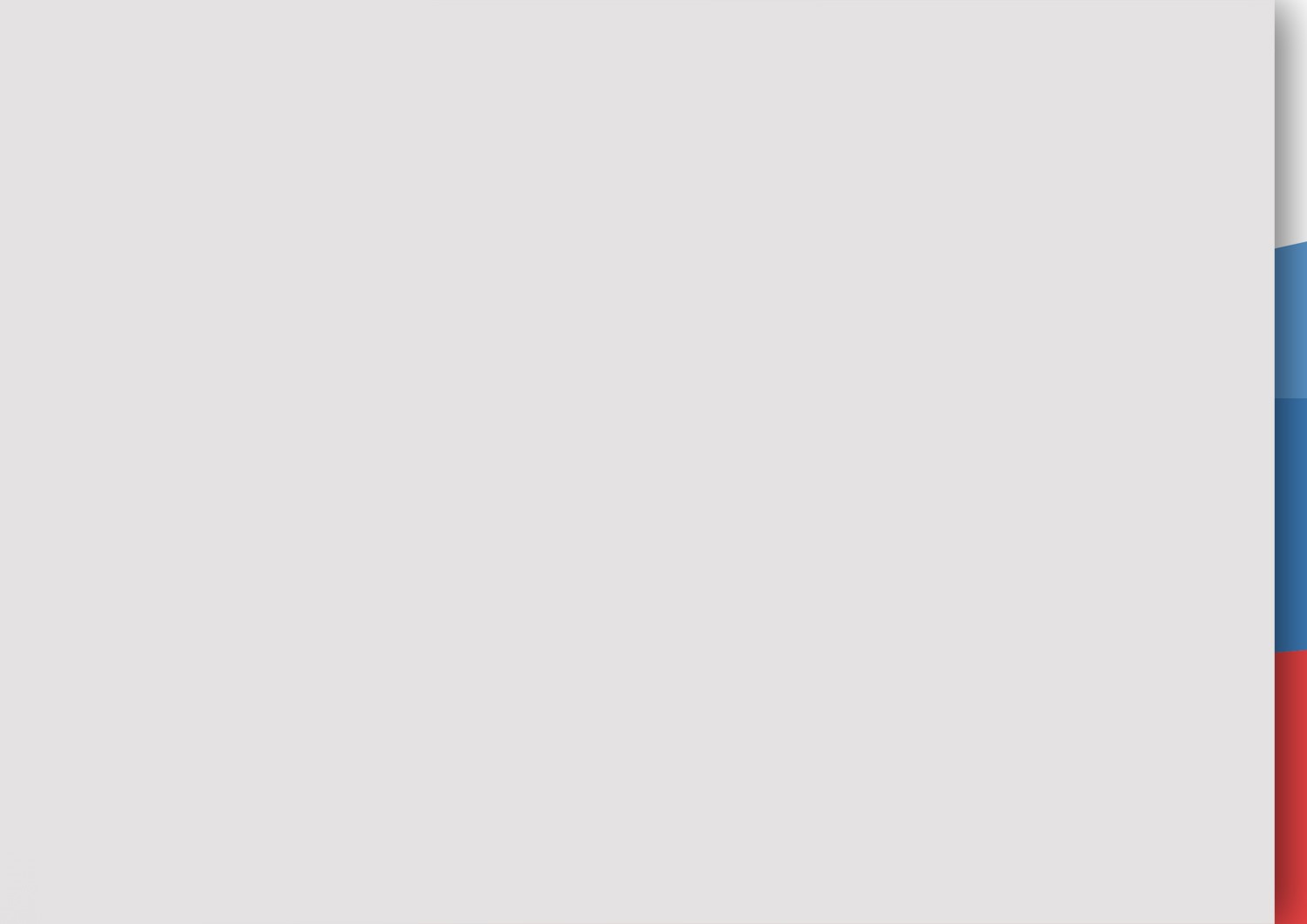 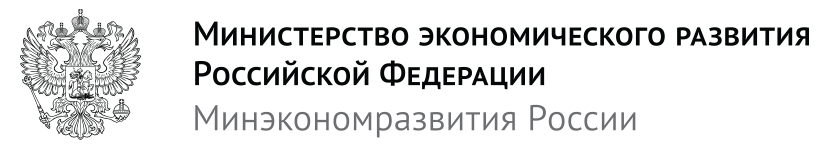 4/8
Единый реестр проверок
Позволит сформировать механизм, обеспечивающий внедрение системы раскрытия сведений о результатах проведения контрольных мероприятий
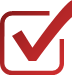 В Едином реестре проверок должна содержаться информация:
о проверке;
об органе контроля;
о лице, в отношении которого проводится проверка;
Указанная информация включается в Единый реестр проверок не позднее 3 рабочих дней со дня издания распоряжения или приказа руководителя (заместителя руководителя) органа контроля о проведении проверки
о результатах проверки;
Подлежит внесению в Единый реестр проверок уполномоченным должностным лицом органа контроля не позднее 10 рабочих дней со дня окончания проверки
о мерах, принятых по результатам проверки;
Включается в Единый реестр проверок уполномоченным должностным лицом органа контроля не позднее 5 рабочих дней со дня поступления такой информации в орган контроля
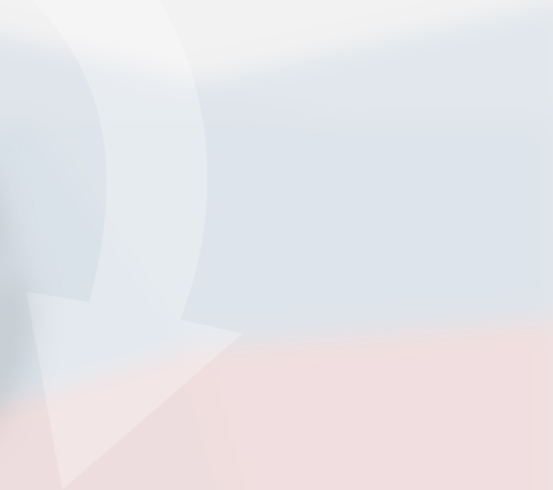 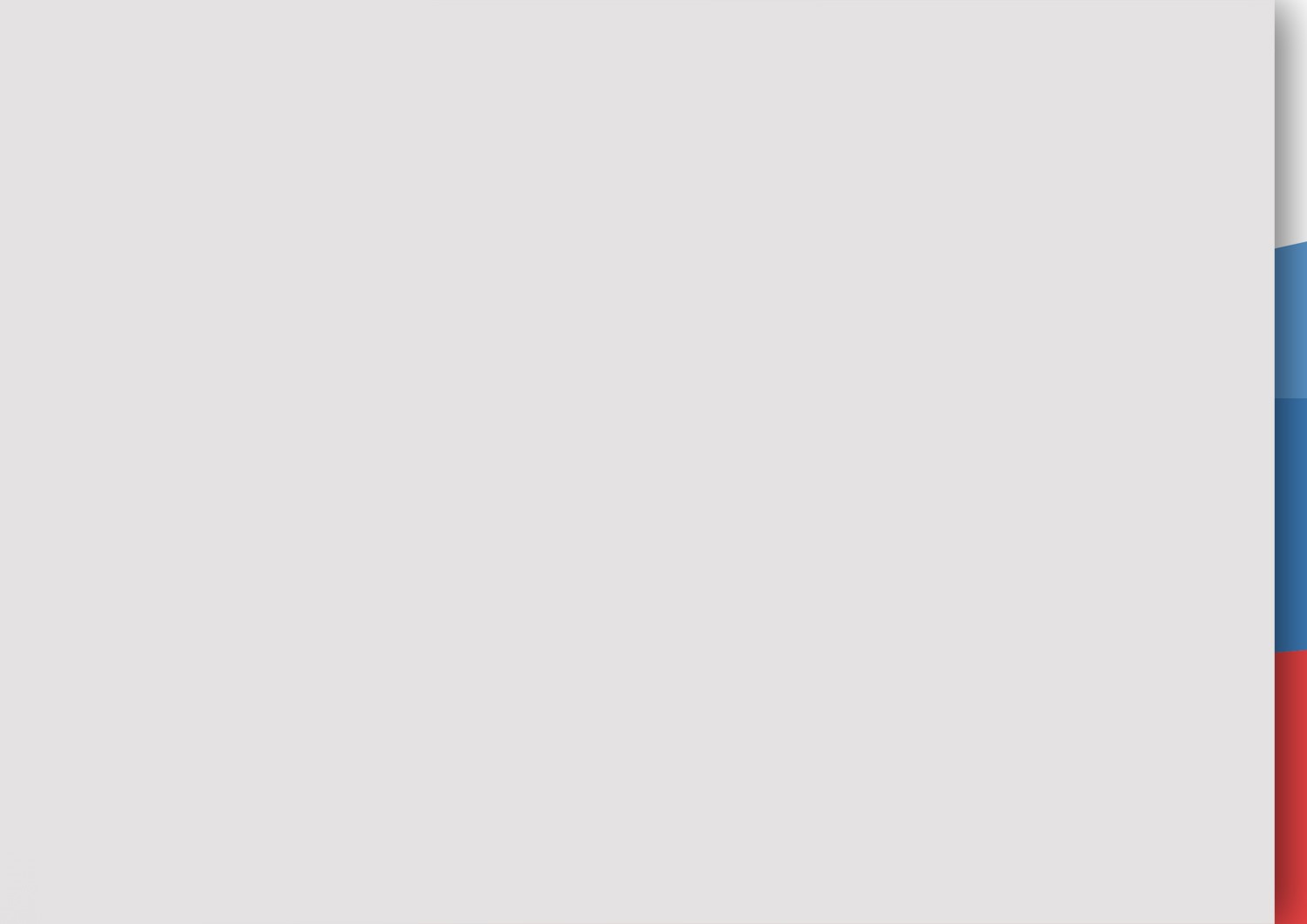 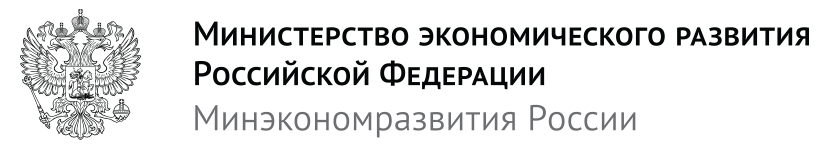 5/8
Единый реестр проверок
об уведомлении проверяемого лица о проведении проверки с указанием даты и способа уведомления в случаях, предусмотренных Федеральным законом № 294-ФЗ
Указанная информация подлежит внесению в Единый реестр проверок уполномоченным должностным лицом органа контроля не позднее дня направления уведомления
информация об отмене результатов проверкив случае, если такая отмена была произведена
Подлежит внесению в ЕРП уполномоченным должностным лицом органа контроля не позднее 3 рабочих дней со дня поступления указанной информации в орган контроля
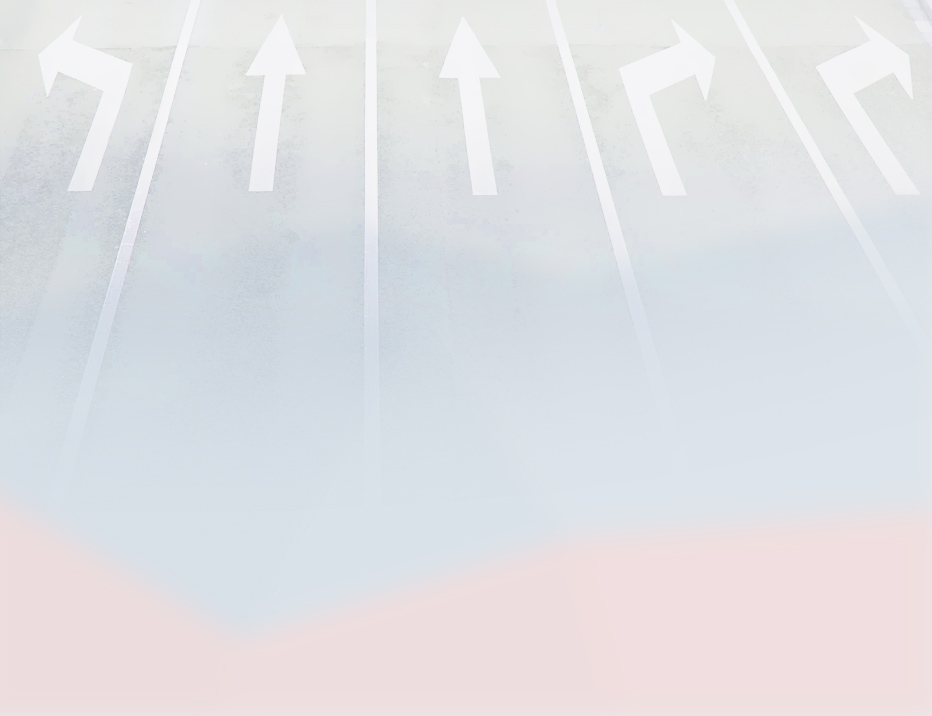 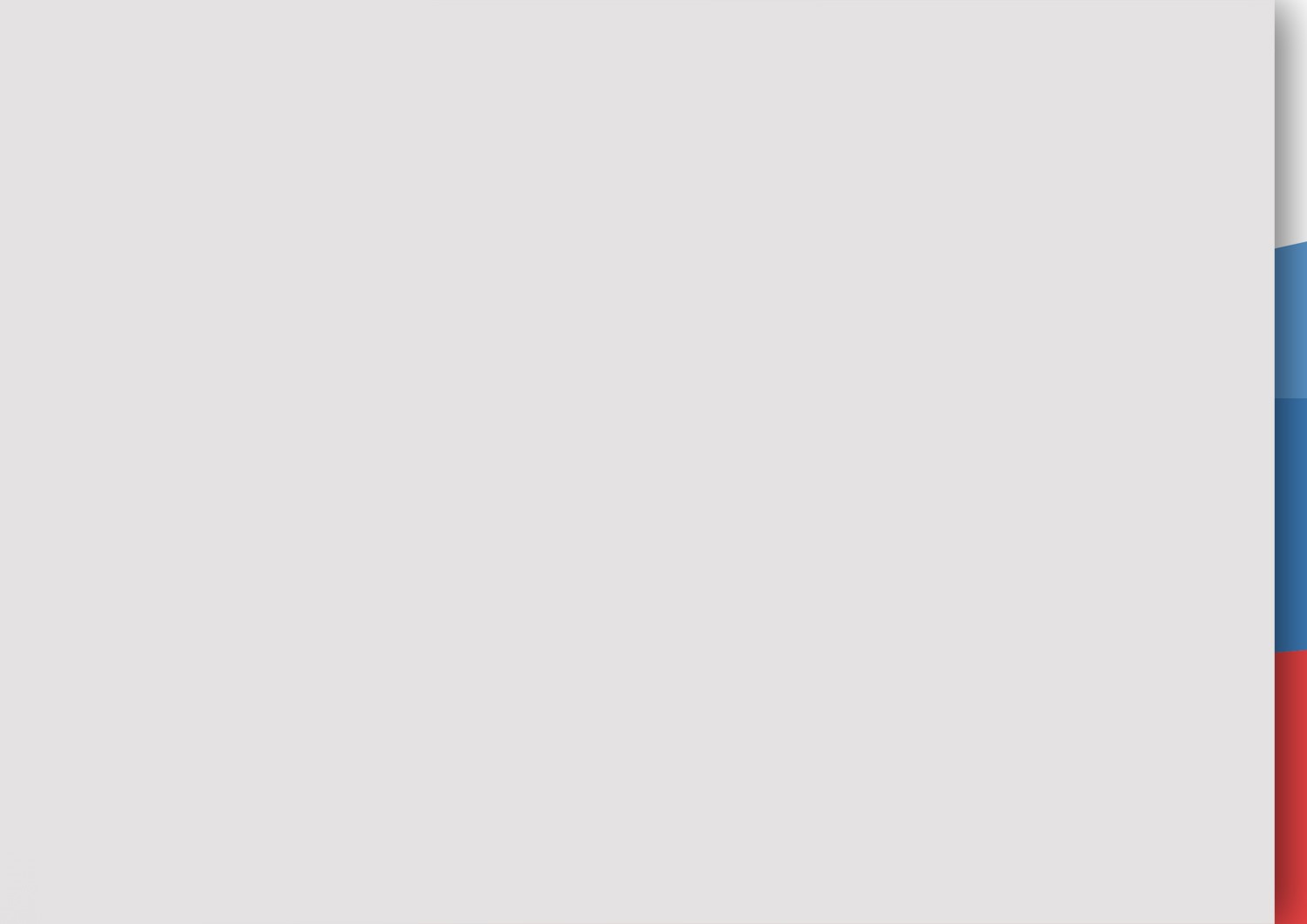 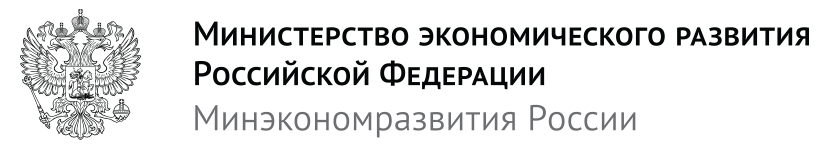 6/8
Единый реестр проверок
Внесение изменений в ЕРП
Внесение изменений в ЕРП в части исправления технических ошибок осуществляется уполномоченным должностным лицом органа контроля незамедлительно с момента выявления технических ошибок
Обращения заинтересованных лиц о внесении изменений в ЕРП в части исправления содержащихся в нем недостоверных сведений рассматриваются руководителем (зам. руководителя) органа контроля, издавшим распоряжение или приказ о проведении проверки, не позднее 10 рабочих дней со дня поступления обращения в орган контроля. В случае признания таких обращений обоснованными исправление таких сведений осуществляется уполномоченным должностным лицом органа контроля не позднее одного рабочего дня со дня рассмотрения обращения
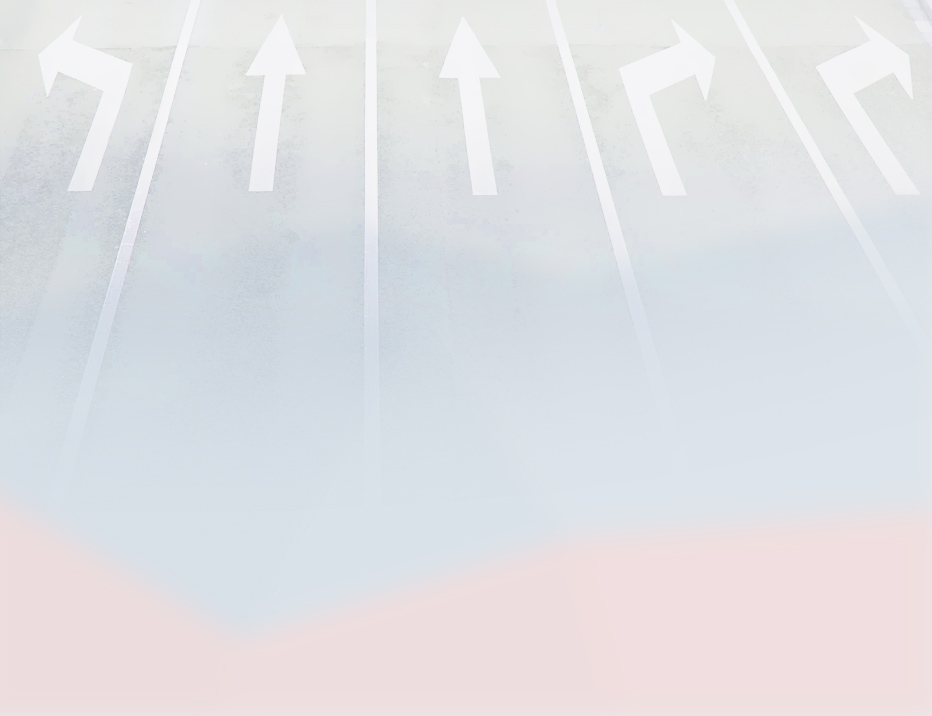 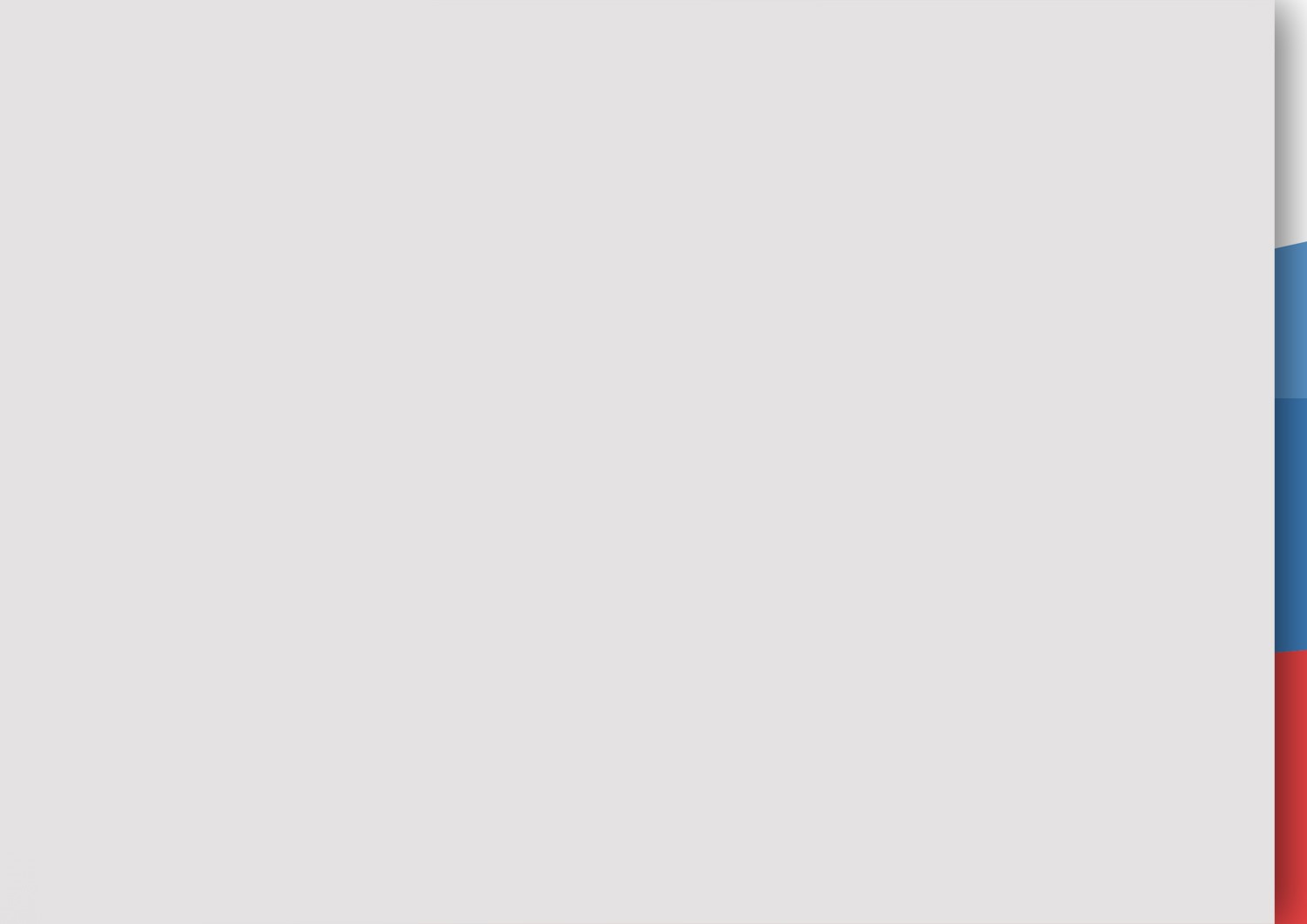 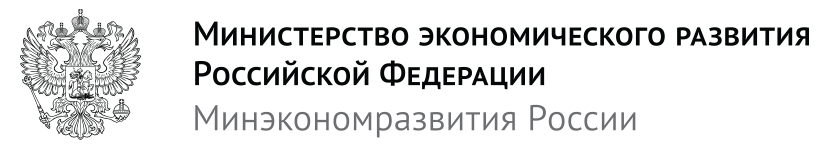 7/8
Единый реестр проверок
Этапы введения в действие системы учета плановых и внеплановых проверок в Едином реестре проверок
с 1 июля 2015 г.
при осуществлении федерального государственного контроля (надзора)
при осуществлении федерального государственного контроля (надзора) органами исполнительной власти субъектов Российской Федерации и регионального государственного контроля (надзора)
с 1 июля 2016 г.
с 1 января 2017 г.
при осуществлении муниципального контроля
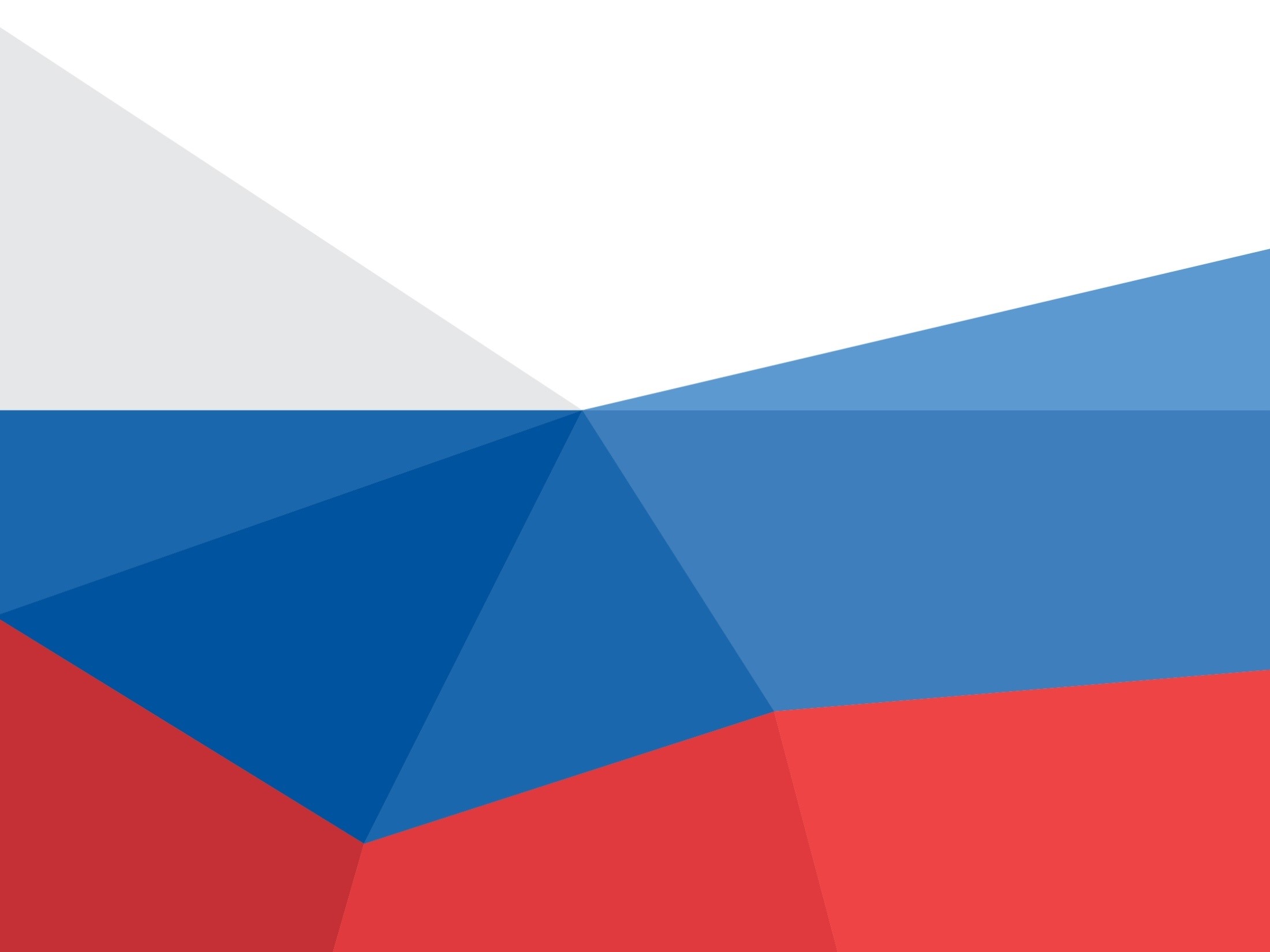 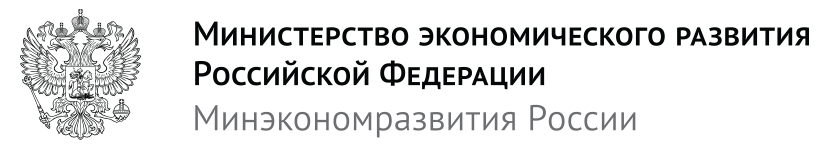 Спасибо за внимание!